Importance-Weighted Offline Learning Done Right
Authors: Germano Gabbianelli, Gergely Neu, Matteo Papini
Presenter: Tuan Nguyen
Outline
(Online) Contextual Bandits
Offline Contextual Bandits
Importance Weighting (IW) Estimator 
Pessimistic Importance Weighting (PIW) Estimator
This paper: Implicit eXploration (IX) and PIW-IX Estimator
Conclusion
[Speaker Notes: Review
Introduce offline version
Talk about two solutions from prior work
Then, the proposed solution in this paper. 
Conclusion]
Online Contextual Bandits
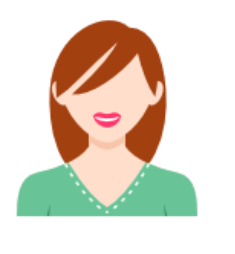 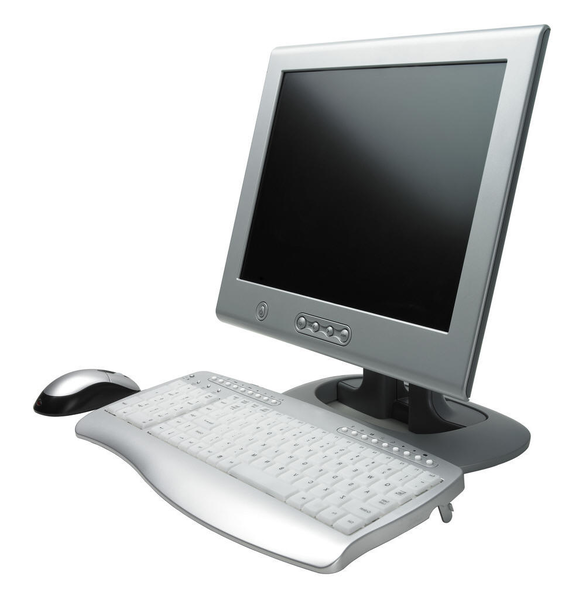 Patient
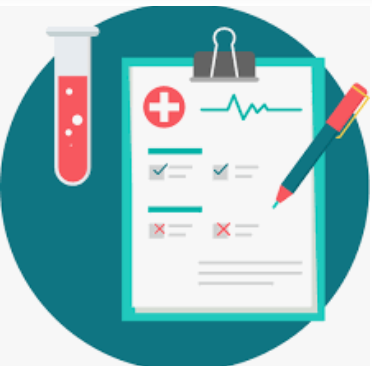 Agent
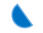 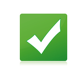 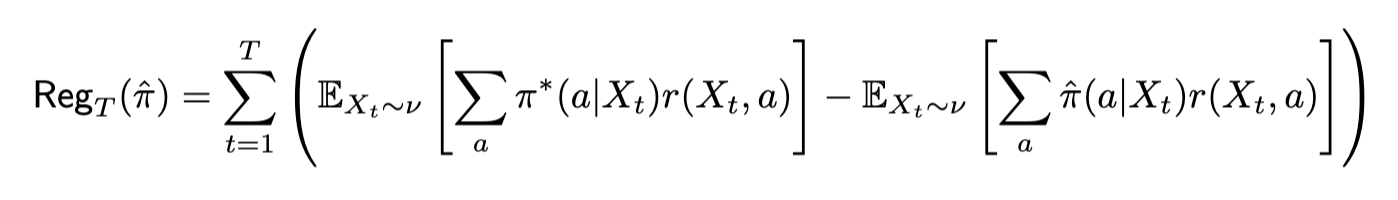 [Speaker Notes: how much difference in performance of the online poicy pi hat compared to pi star]
Contextual Bandits Schematic
Context x
Feedback r
Click
Action a
Search Engine
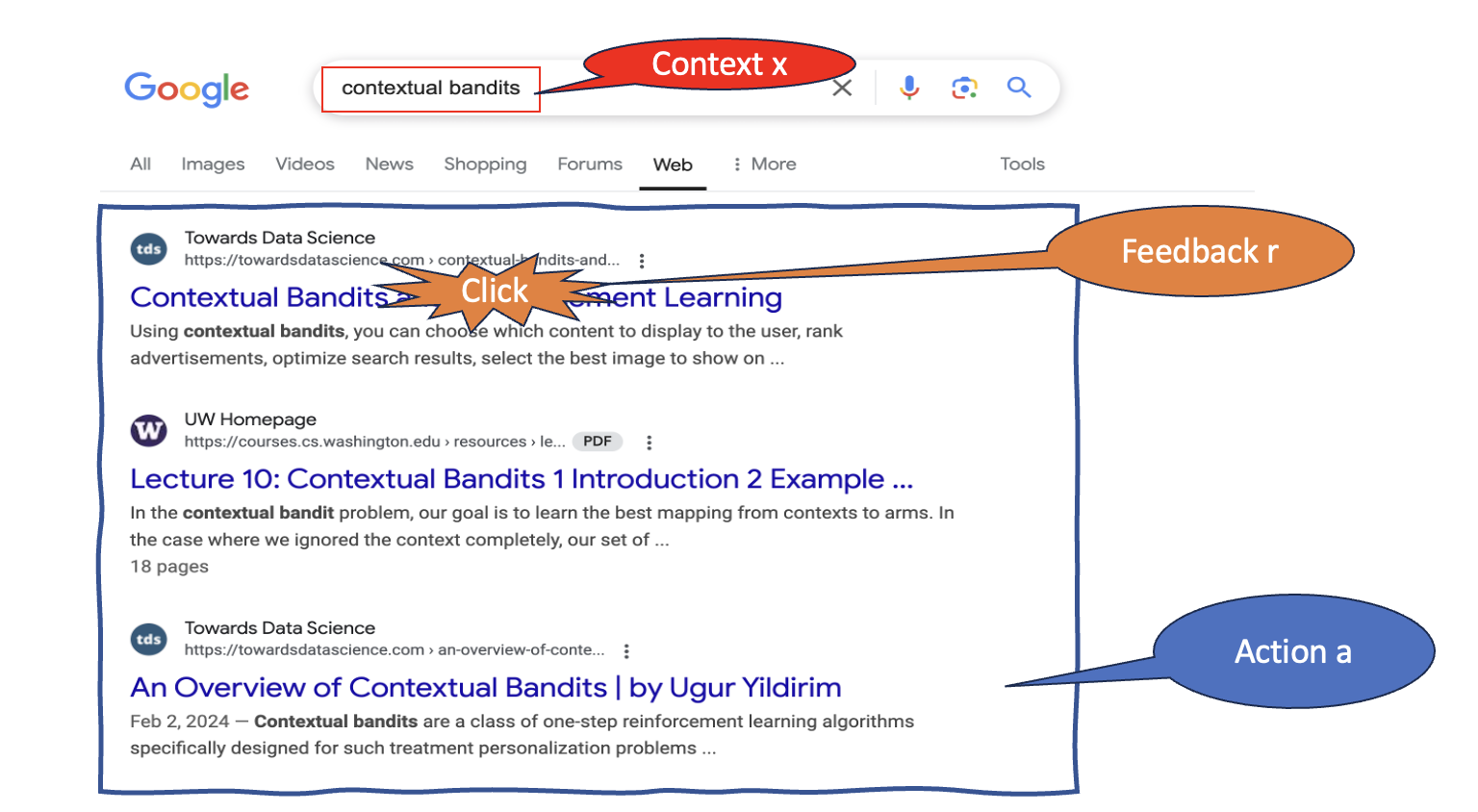 Context x:
Query
Action y:
(Ranking) Articles
Feedback r:
Click or no-click
News Recommendation
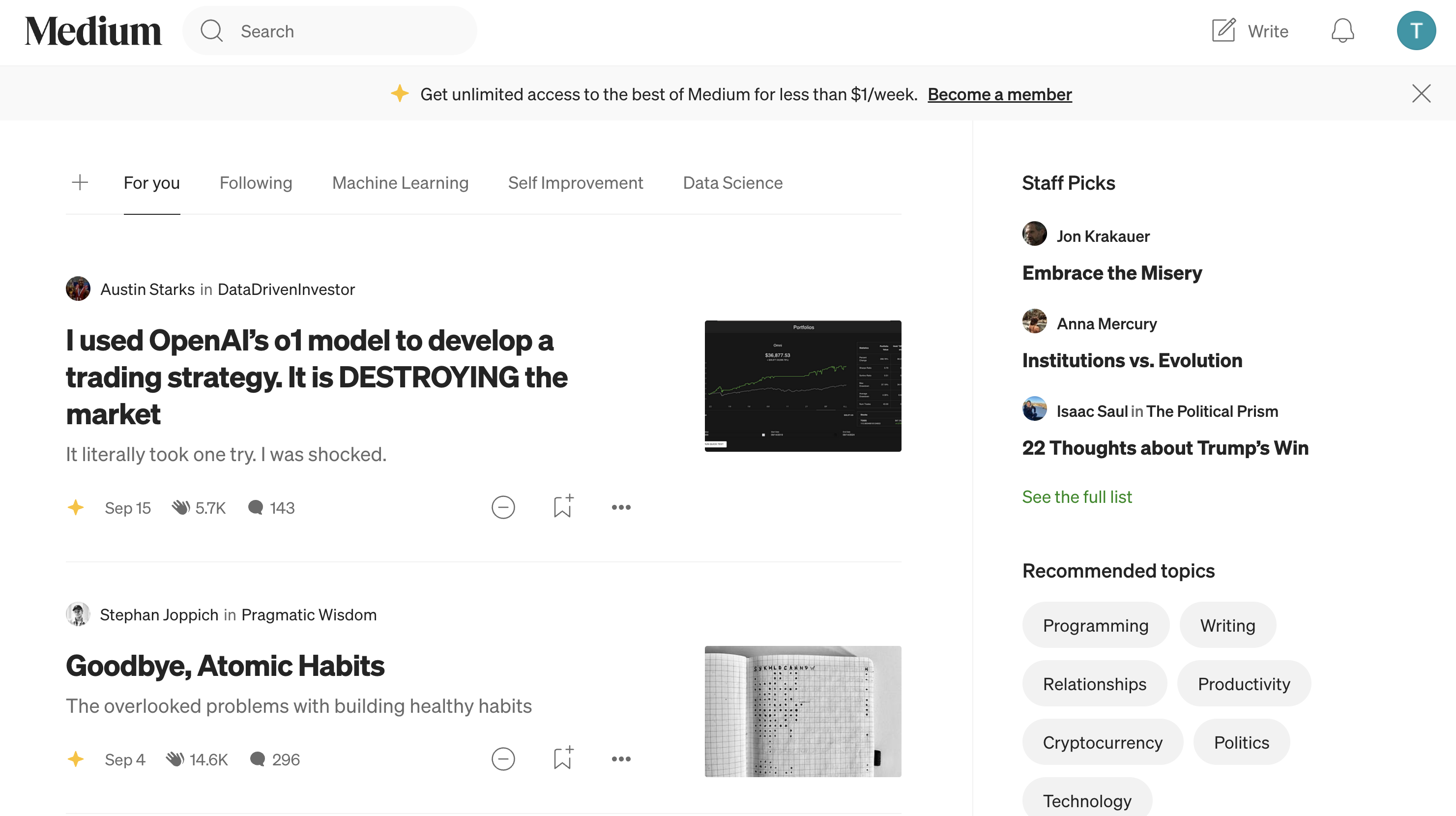 Context x:
User profile
Action y:
List of articles
Feedback r:
Reading time in minutes
Online Exploration is Challenging in Practice
News/Products: recommending wrong products are costly, i.e., annoying customers
Healthcare/Medical Treatments: wrong medicine/treatments are harmful to patient, not allowed to do online exploration
Solution? 
=> Offline learning with available dataset.
Logging Feedback is More Accessible
[Speaker Notes: Logging feedback is more accessible. For example, for recommendation system, we can deploy a current recommendation policy on a system, collect and store all interactions from the system for a week. Then we use the logged feedback to improve the current policy. Repeat that process.]
Offline Contextual Bandits
Offline Contextual Bandits
Assumptions
Contextual distribution and reward function are unknown
All rewards are bounded in [0,1] (e.g., click rates)
All actions are taken by a fixed and known logging policy 𝜇 
The set of all possible policies 𝛱 is finite
[Speaker Notes: There are several assumptions that we need to take into account.]
Offline Contextual Bandit
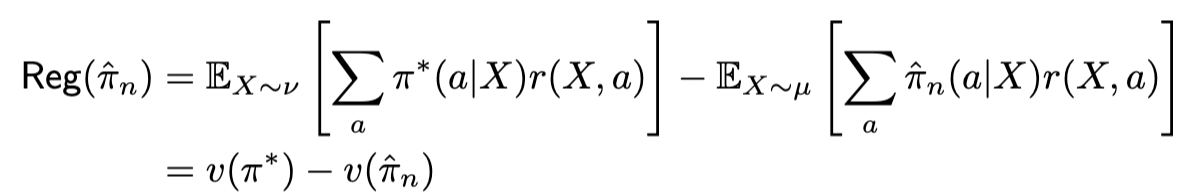 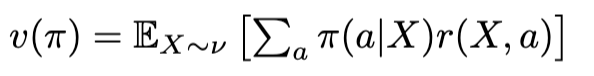 [Speaker Notes: Can anyone make a guess why do we use simple regret instead of cumulative regret?
For online setting, the policy is not updated overtime.]
Importance Weighting (IW) Estimator
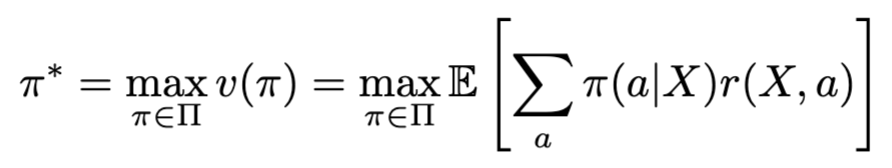 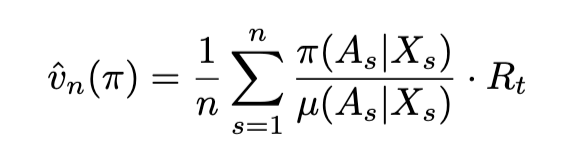 importance weight
[Speaker Notes: cumulative reward weighted by the importance weight,
Importance weight is the ratio between pi and mu]
Importance Weighting (IW) Estimator
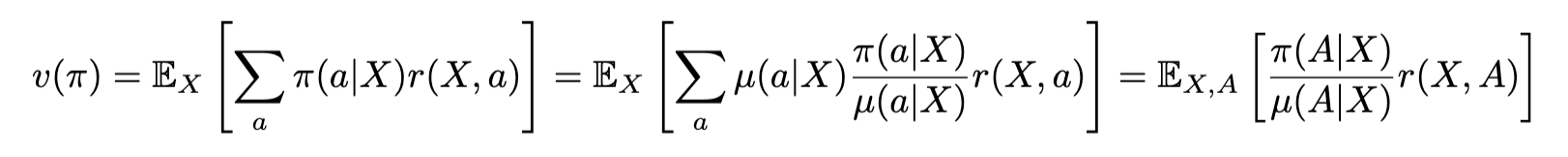 Target policy
Logging policy
Importance weight
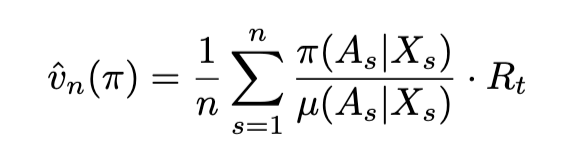 [Speaker Notes: We start with the expected reward weighted by the target policy,]
Importance Weighting (IW) Estimator
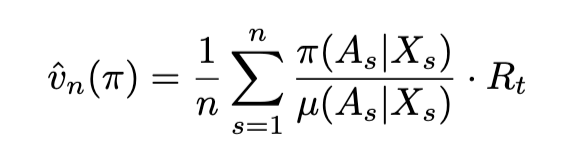 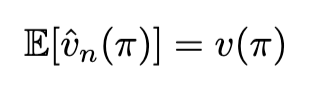 IW Estimator is Heavy-tailed
Experiment
MAB setup: no contexts, A = 100 actions
Logging policy
Low action indexes with low prob, high indexes with high prob.
Reward policy
Low rewards for small and high indexes, and high rewards for middle indexes
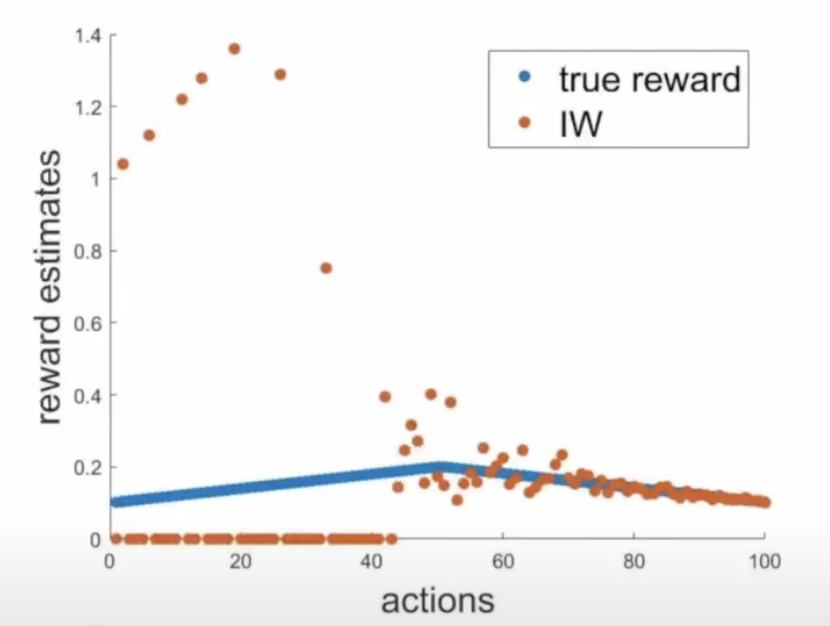 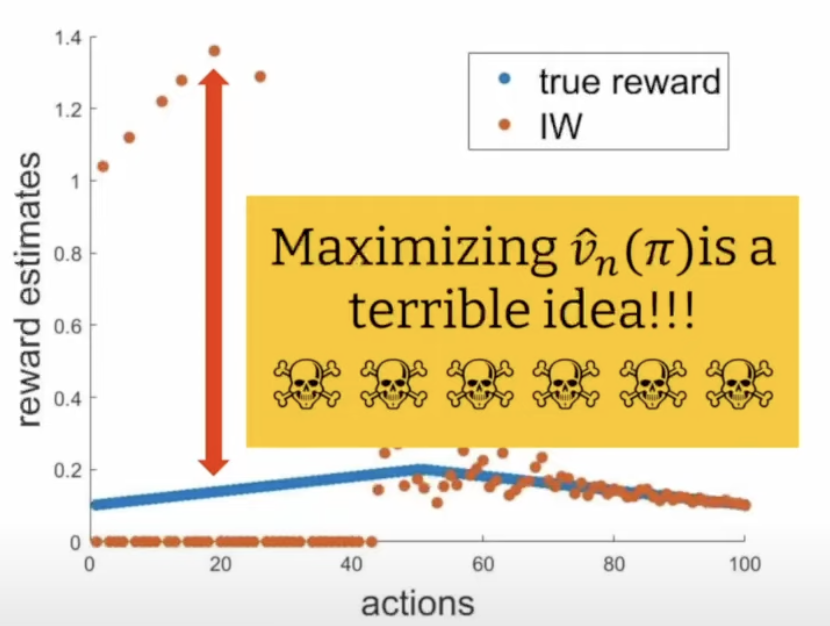 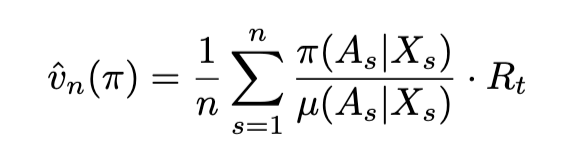 Figures from Gergely et al., 2023
[Speaker Notes: Blue dots are the true rewards. The red dots are the importance weighted estimator
The actions with low indexes are sampled with low probability. So they are often not sampled and their associated estimates are 0. But when they are sampled the associated estimates get super large.

Based on the setup. Can anyone make a guess what is the optimal policy here?
Can anyone make a guess why this happen?
This does not look a good way to guide offline policy learning.]
A Remedy: Pessimistic Adjustments
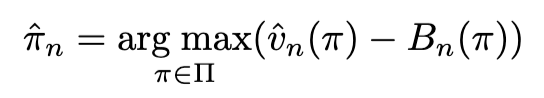 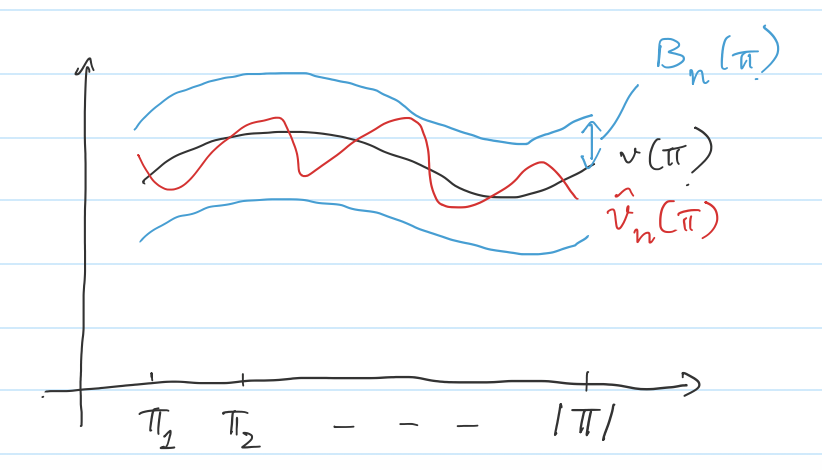 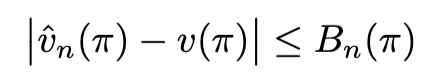 [Speaker Notes: As we can see the estimated value can be very large, so we can not trust if it has high uncertainty.
We should choose a policy more conservatively or pessimistically 
The estimator is bounded above and below.]
Pessimistic Importance Weighted (PIW) Estimator
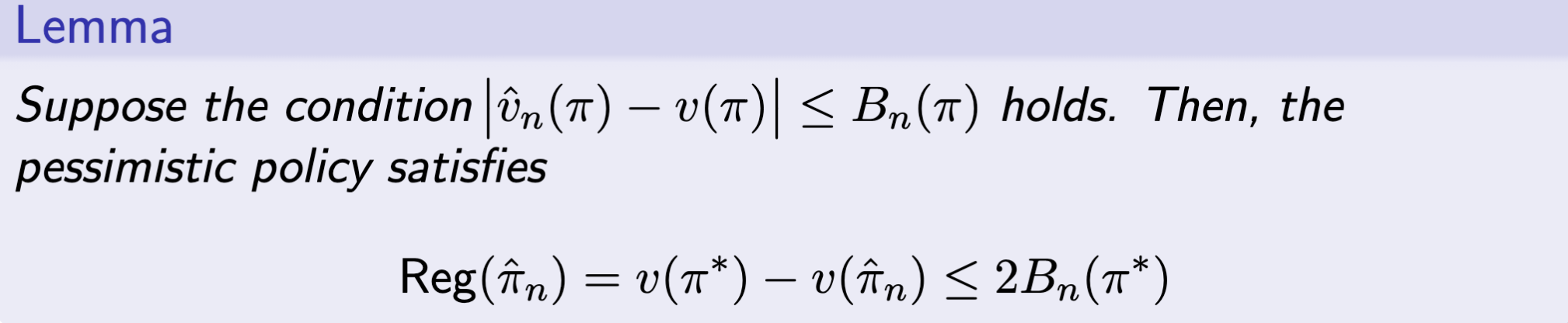 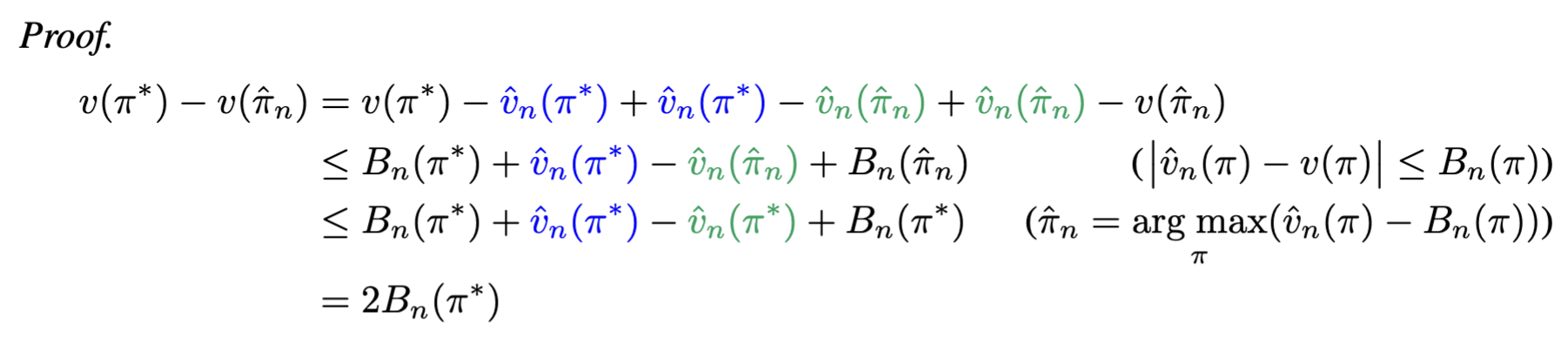 [Speaker Notes: Simple regret is bounded by the 2 times confidence width]
PIW Estimator
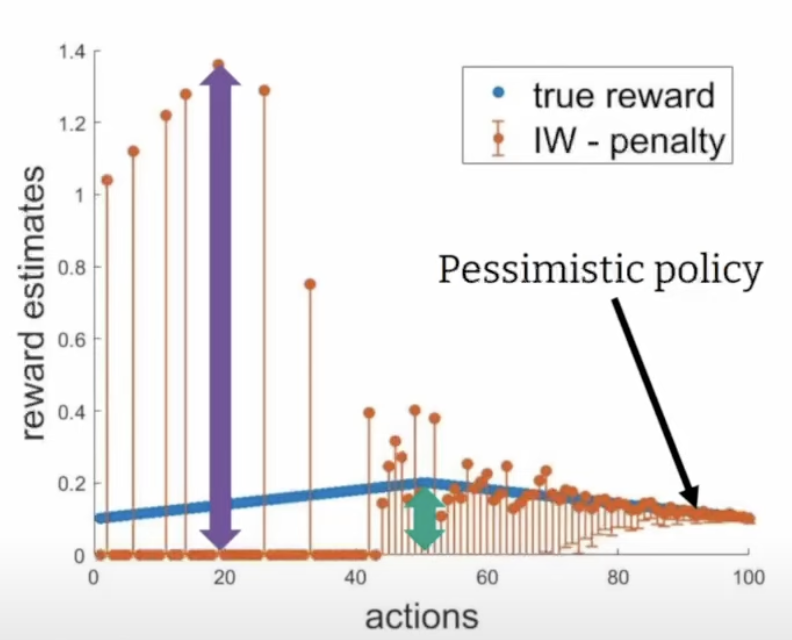 Regret bound IW estimator



Regret bound PIW estimator
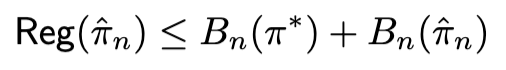 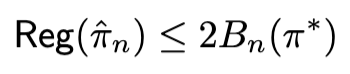 Figure from Gergely et al., 2023
PIW Estimator: Policy Coverage Ratio
Important quantity: the policy coverage ratio



Summation of ratio between 𝜋 and 𝜇 for all actions
Measures the mismatch between 𝜋 and 𝜇 
If for one action, 𝜋 want to sample (high probability mass) but 𝜇 rarely sample (low probability mass), then this coverage ratio is high
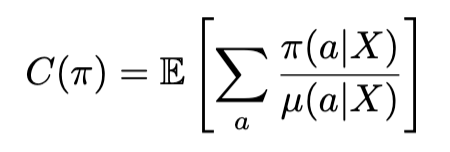 PIW Estimator: Confidence Width
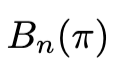 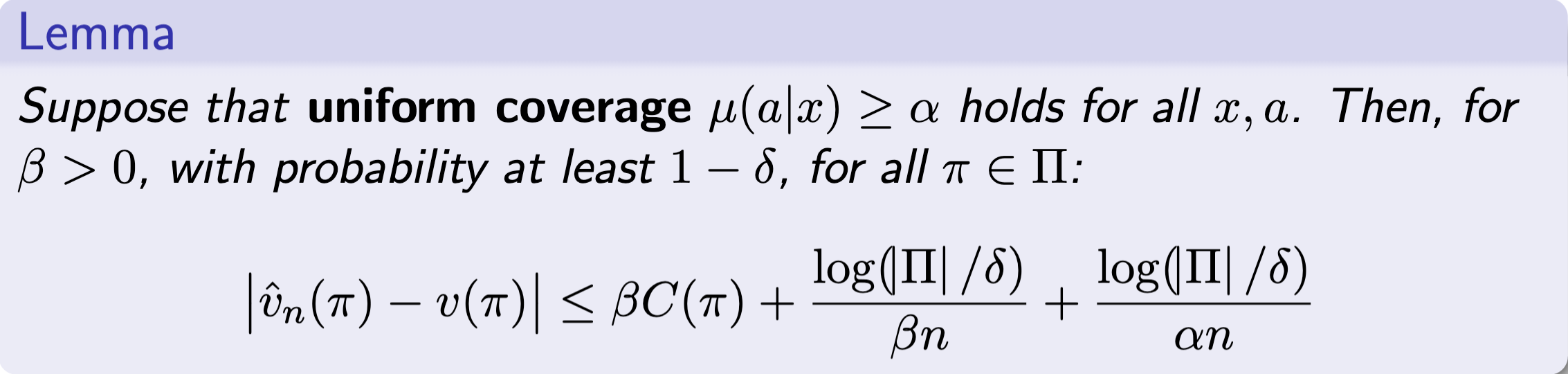 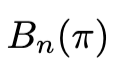 PIW Estimator: Theorem
How to improve?
Asymmetry: upper tail >> lower tail!

Solution: control both tails with two different tools!
Figure from Gergely et al., 2023
Implicit eXploration (IX) Estimator
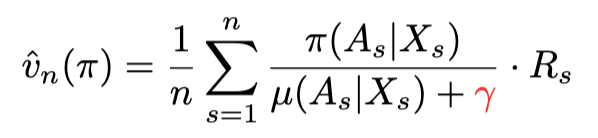 Implicit eXploration (IX) Estimator
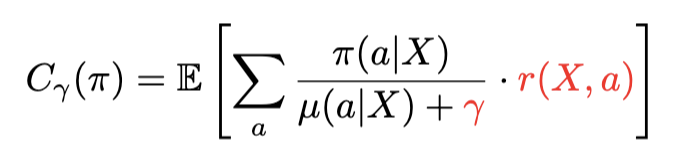 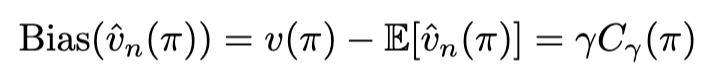 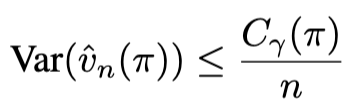 [Speaker Notes: Two nice properties]
PIW-IX Estimator: Upper Tail
PIW-IX Estimator: Lower Tail
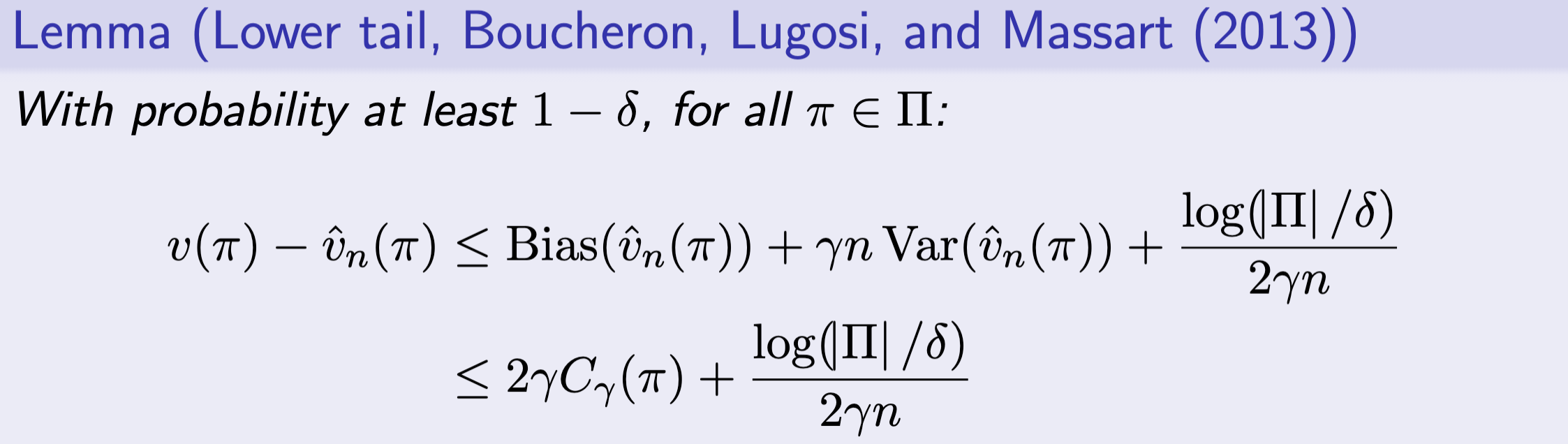 Notes:
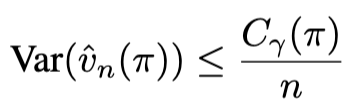 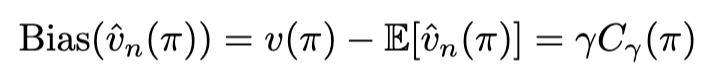 PIW-IX Estimator: Theorem
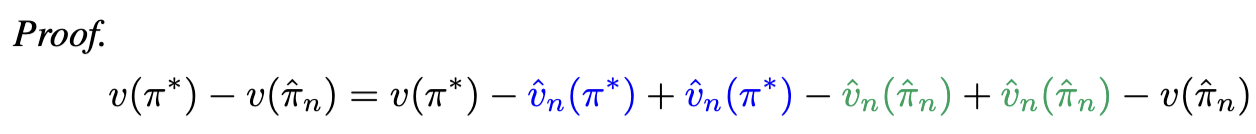 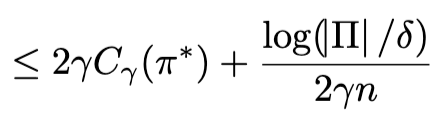 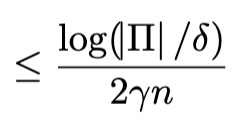 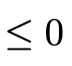 PIW-IX vs PIW
Summary
To solve offline contextual bandits, we want to have good estimator


We first use IW estimator
IW estimator is heavy-tail and largely over estimate 
We then adjust with pessimistic policy PIWO
PIWO estimator uses one tool for both upper and lower tail – not desirable since the estimator is asymetric 
Finally, we use IX estimator who nicely controls both upper and lower tail.
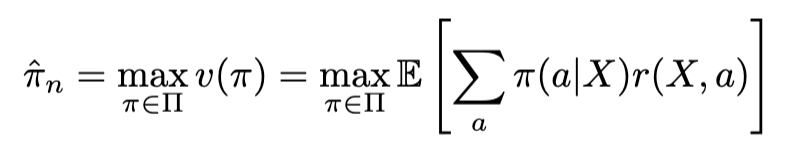 Thank you for listening!
Q & A
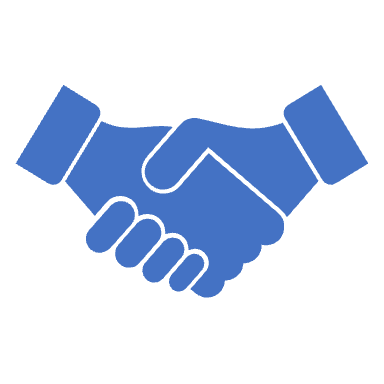